Принципи побудови когнітивних систем ТК
Особливості побудови сучасних ТК систем
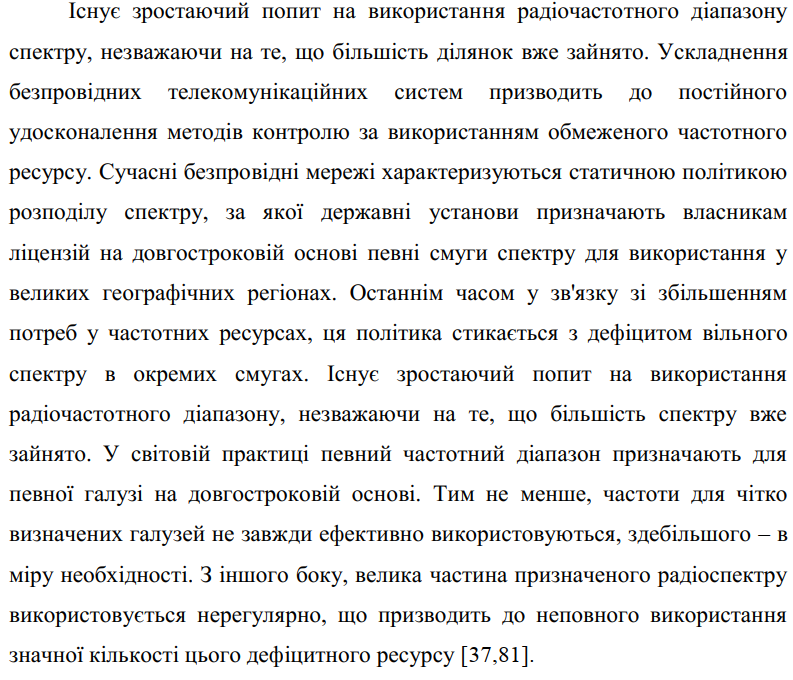 Методи динамічного доступу до РЧР
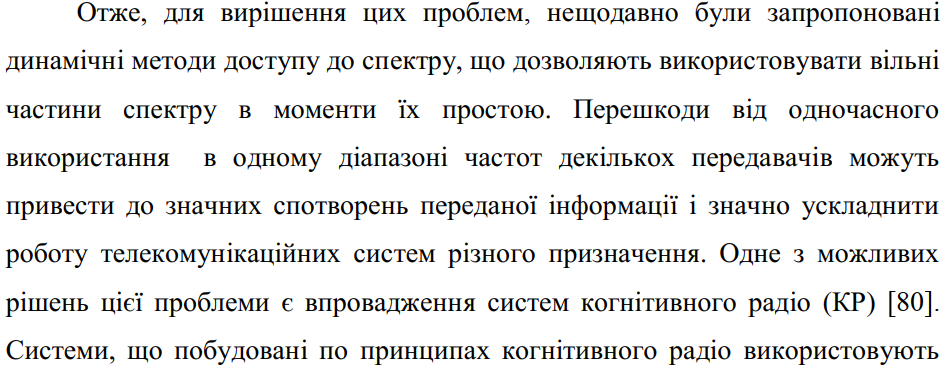 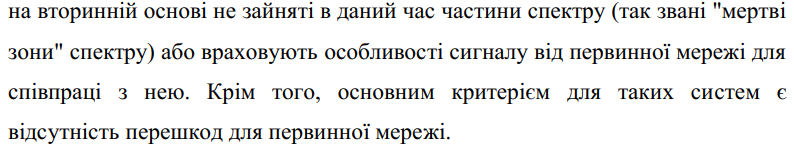 Смарт – радіо адаптивні системи
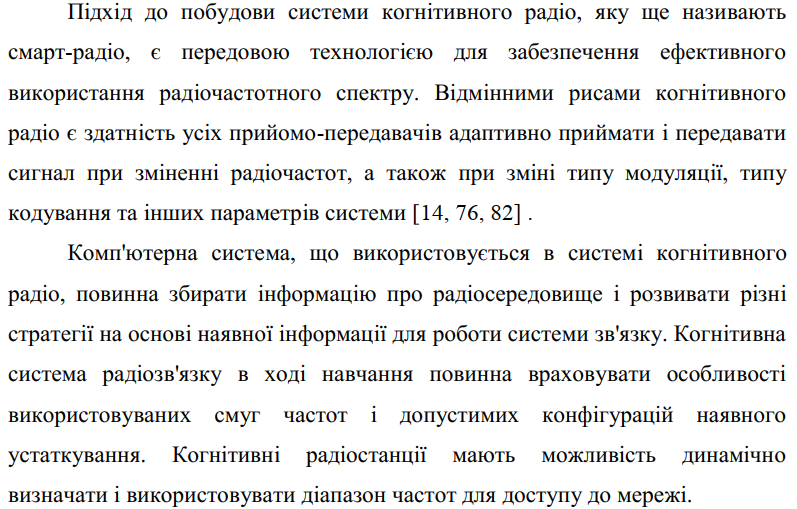 Принципи роботи  КР-систем
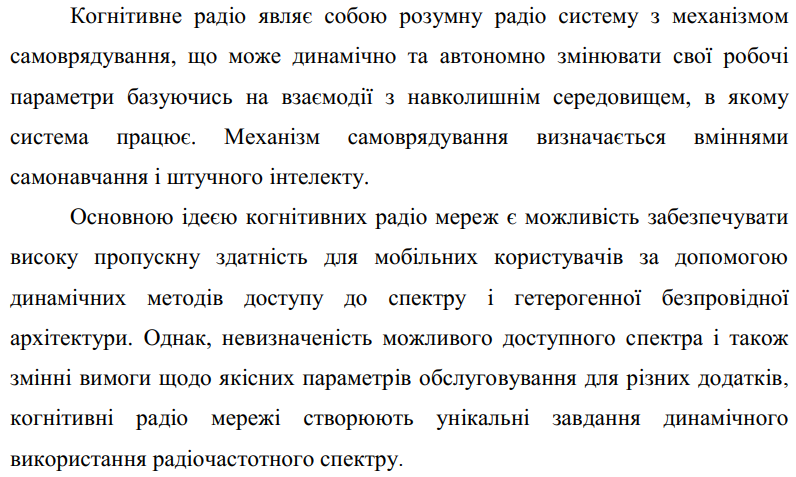 Властивості  КР-систем
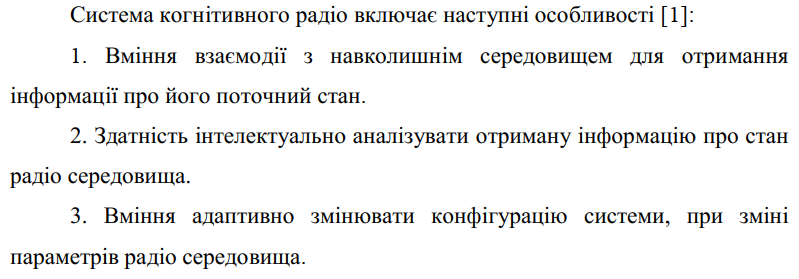 Властивості  КР-систем
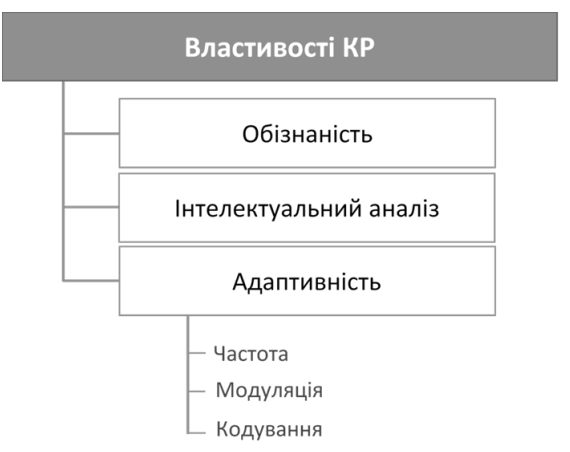 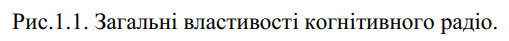 Завдання Кр-систем
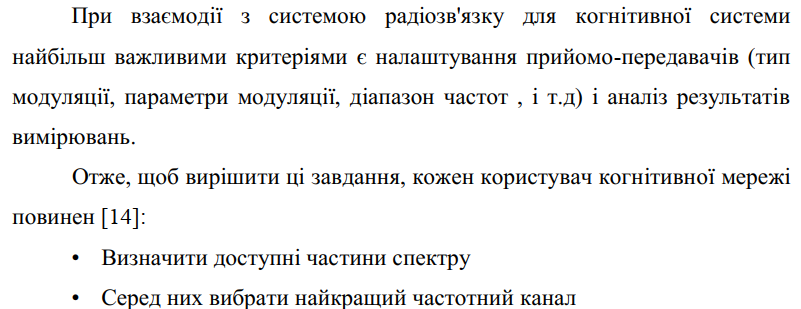 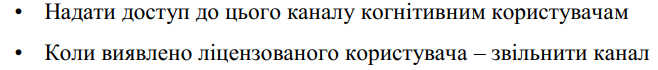 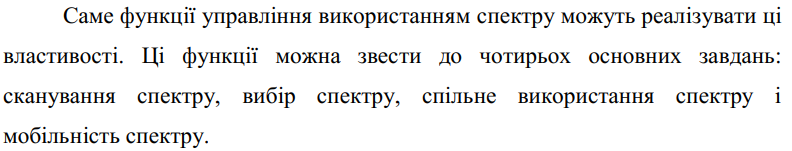 Завдання КР-систем
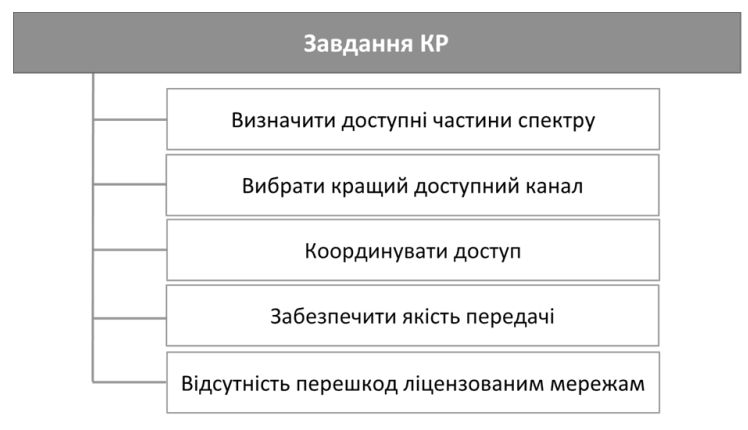 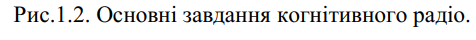 Технологія    КР
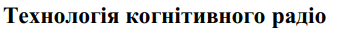 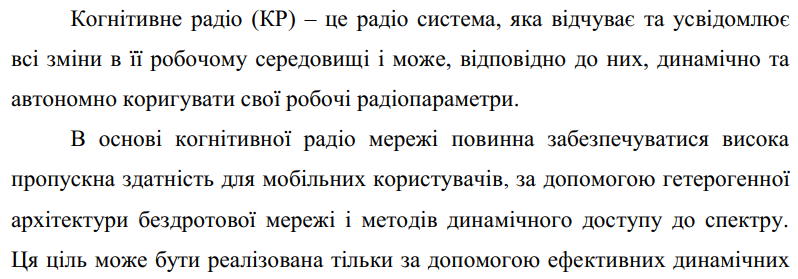 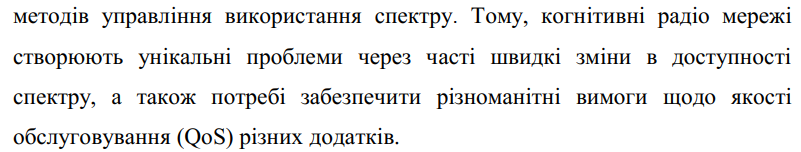 Цикл роботи когнітивного радіо
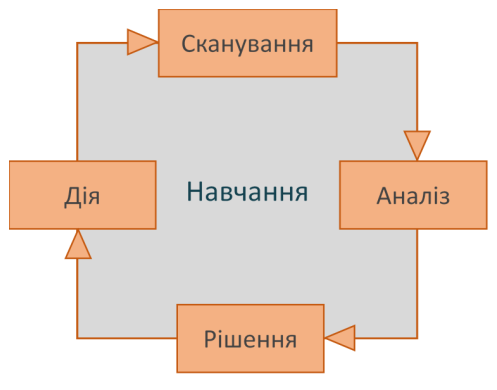 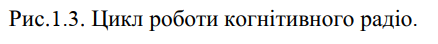 Технологія КР
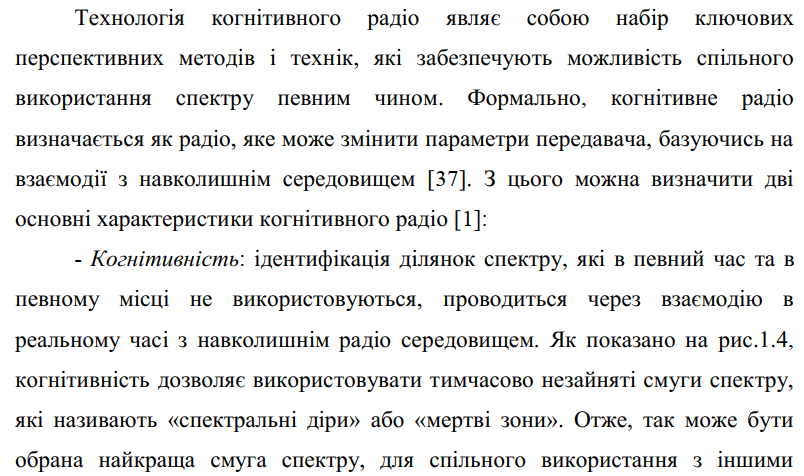 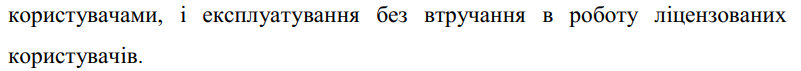 Концепція вибору
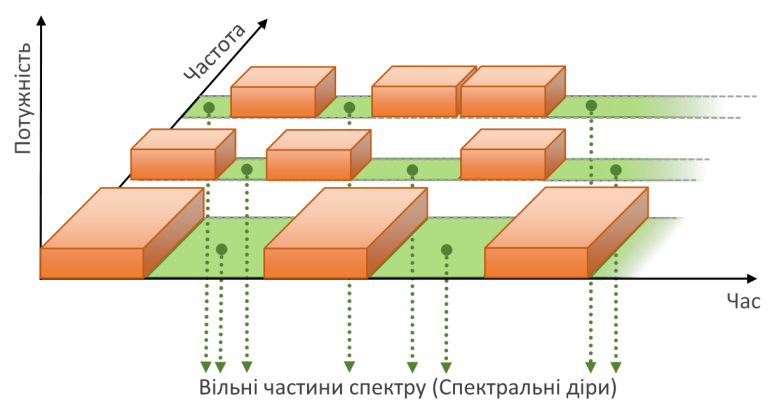 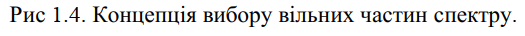 Реконфігурація КР-системи
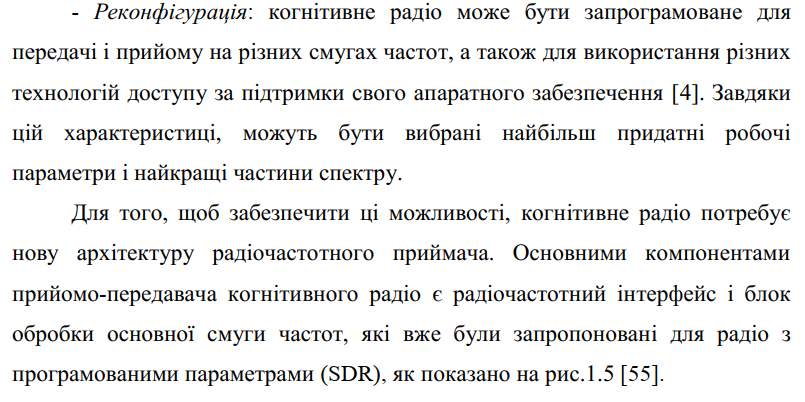 Архітектура
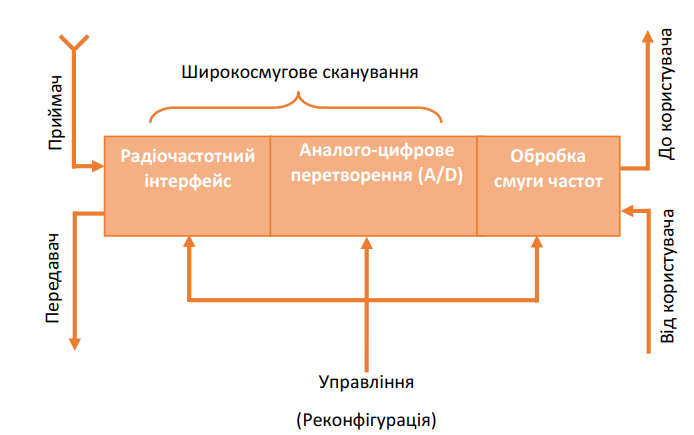 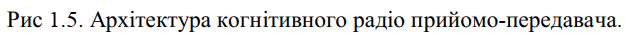 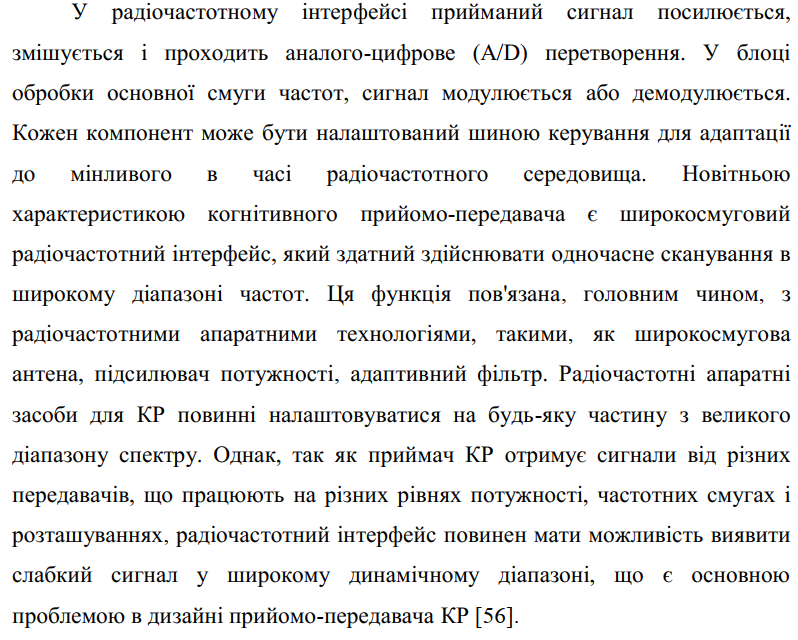 Побудова систем ТК
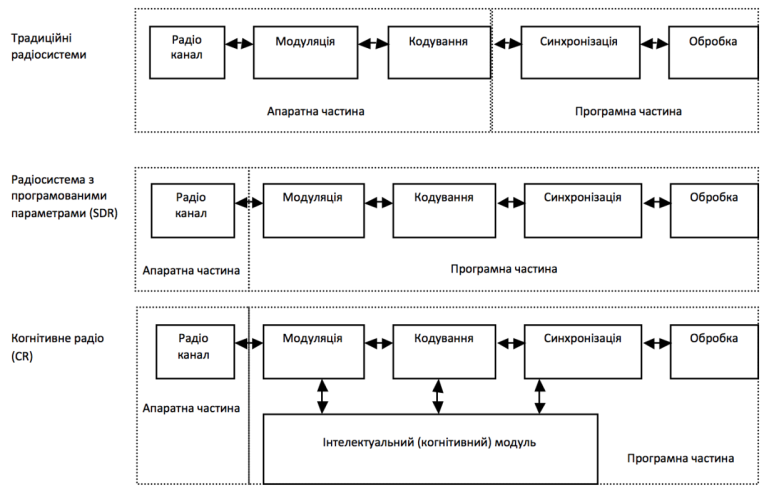 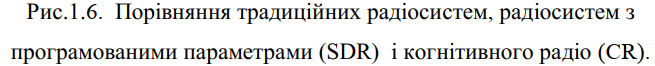 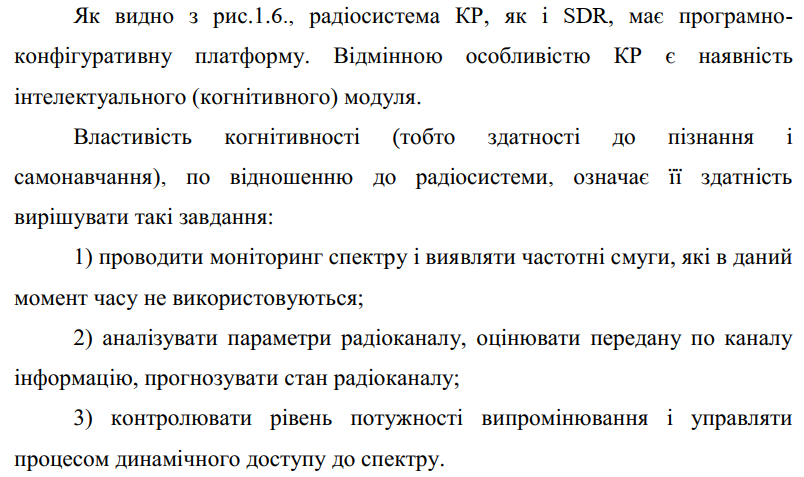 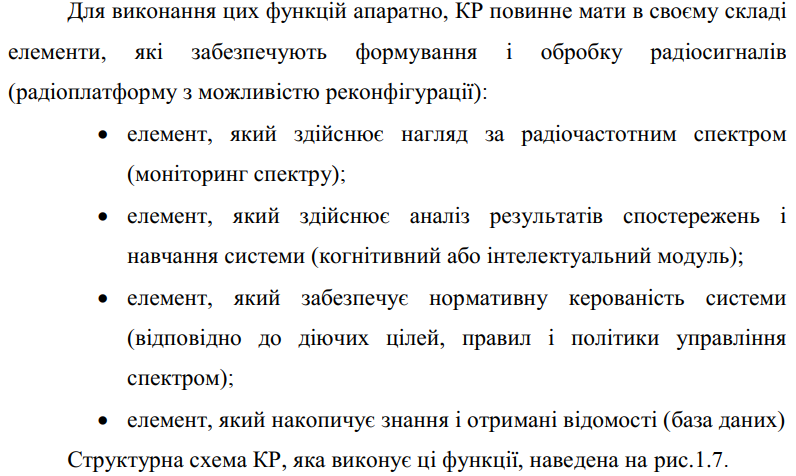 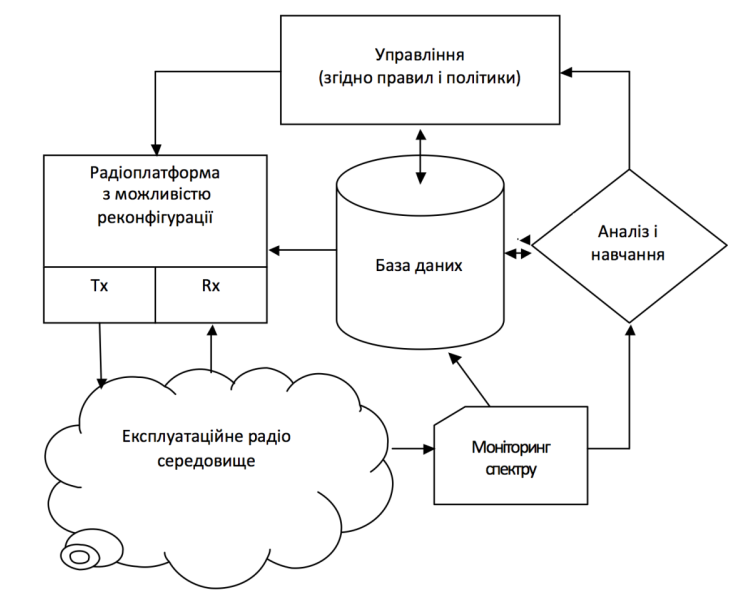 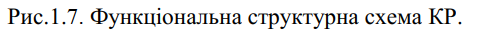 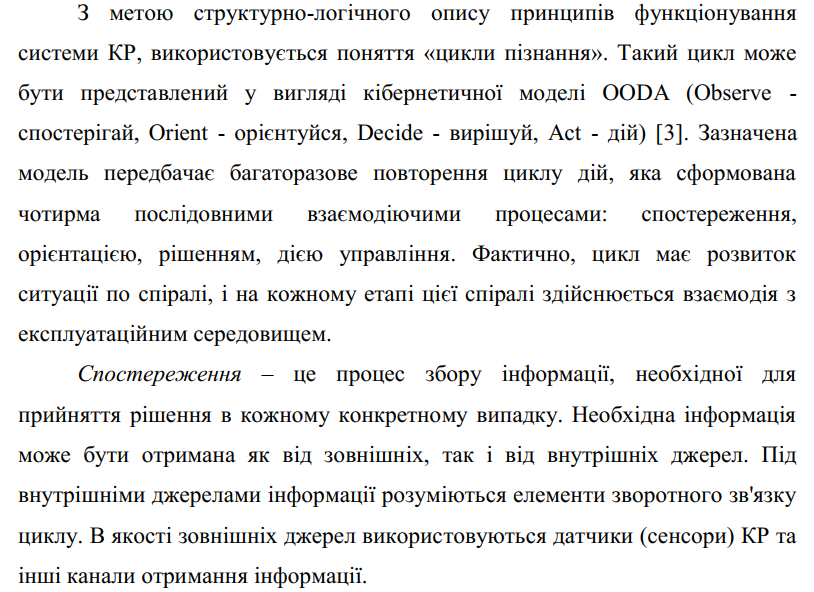 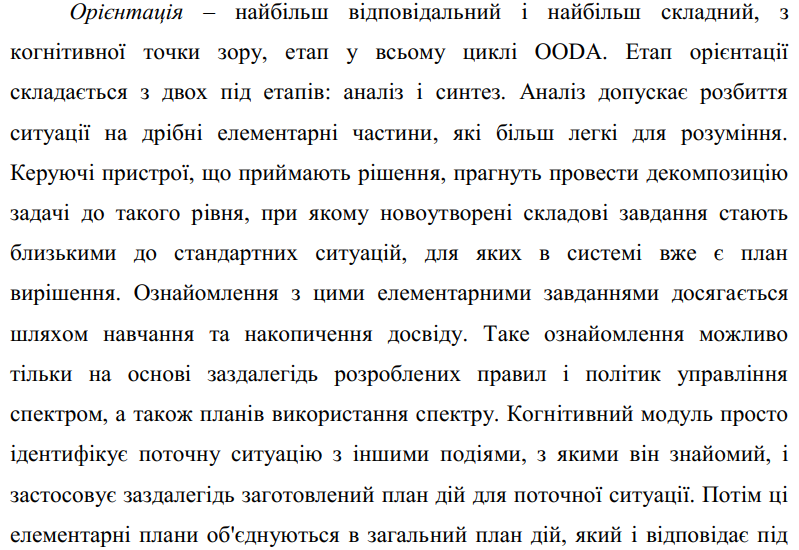 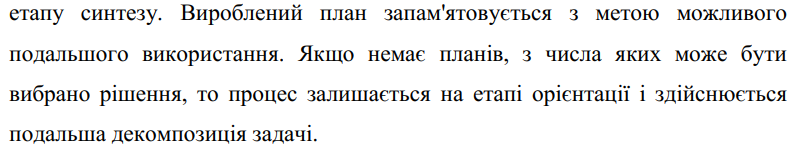 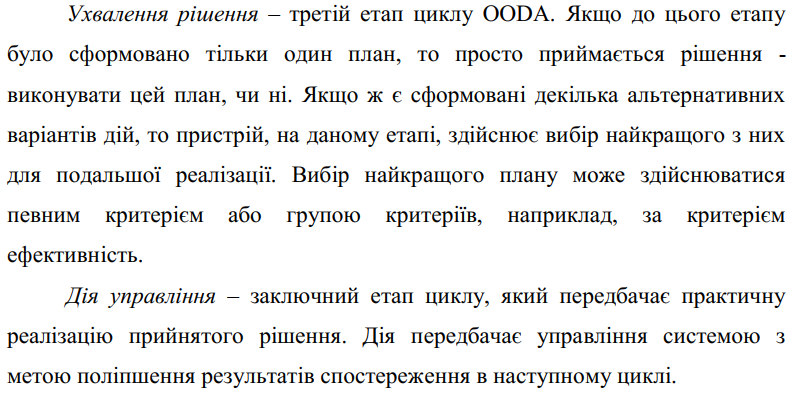 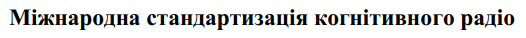 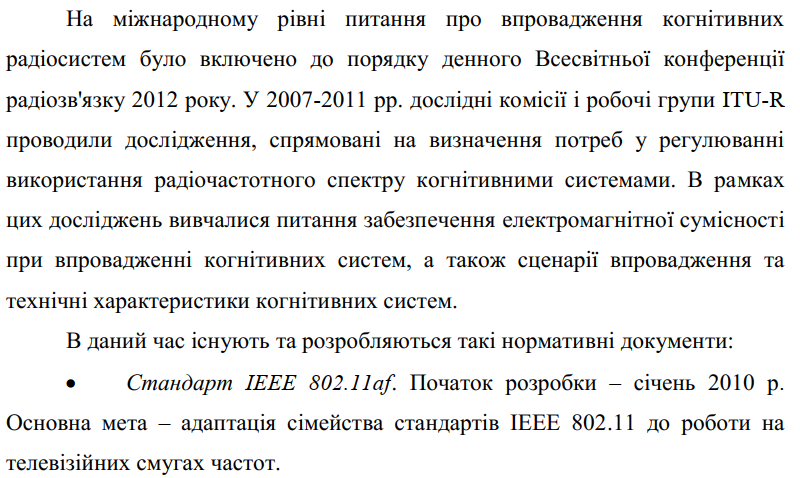 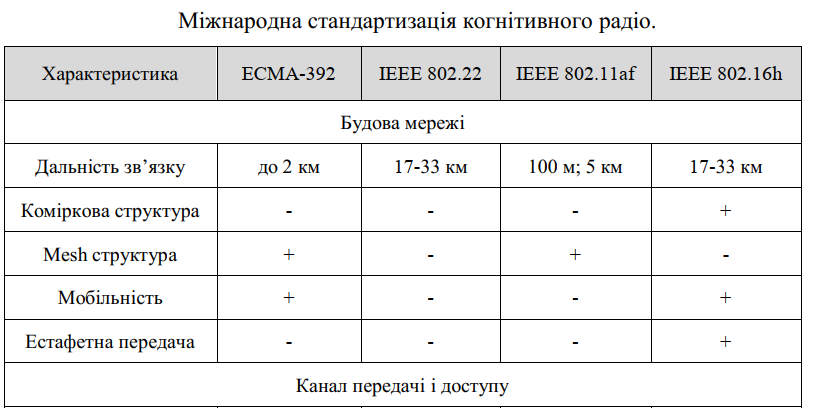 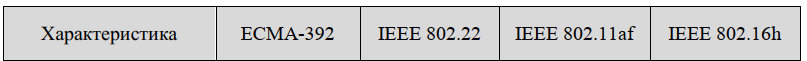 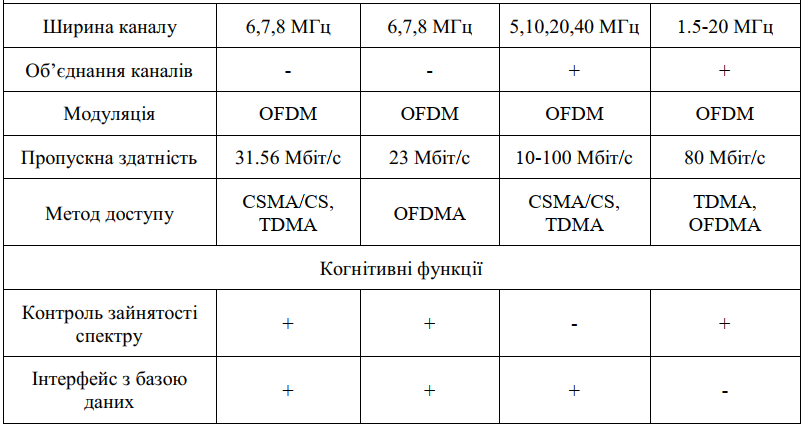 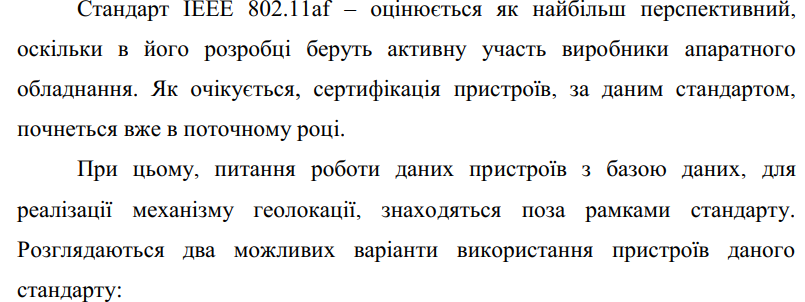 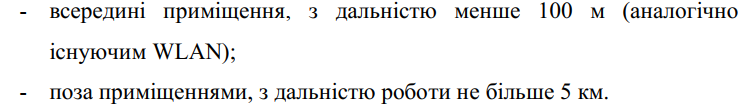 Стандарти СР
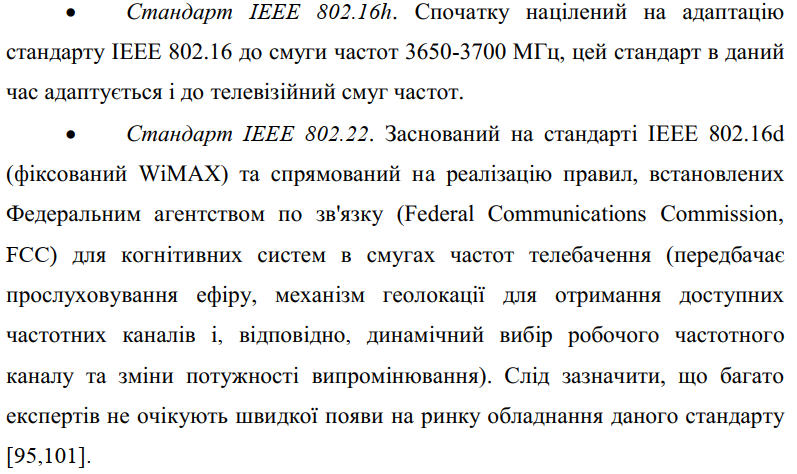 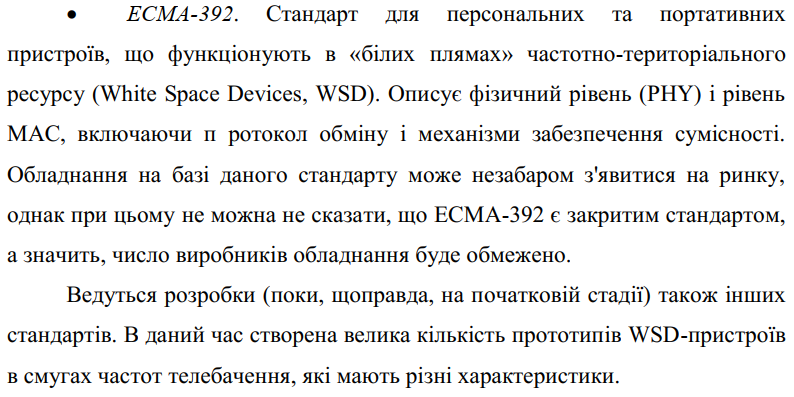 Мережева архітектура КР
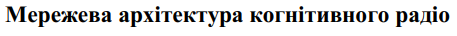 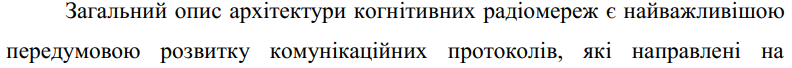 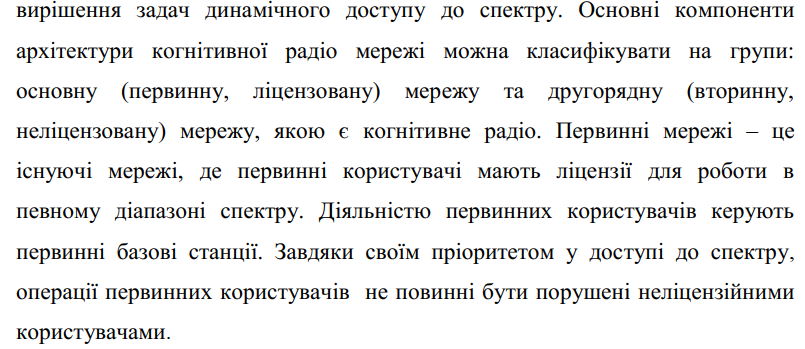 Типи архітектур
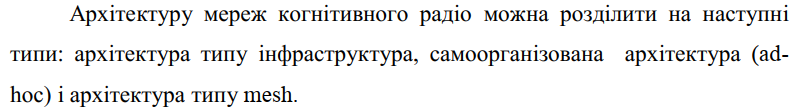 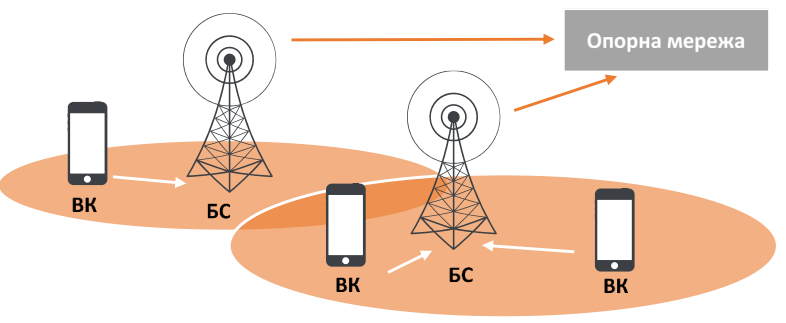 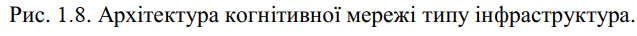 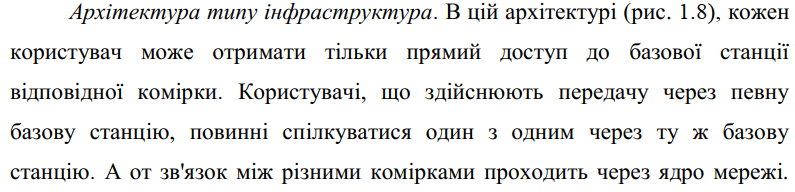 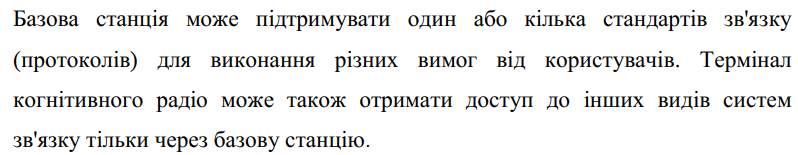 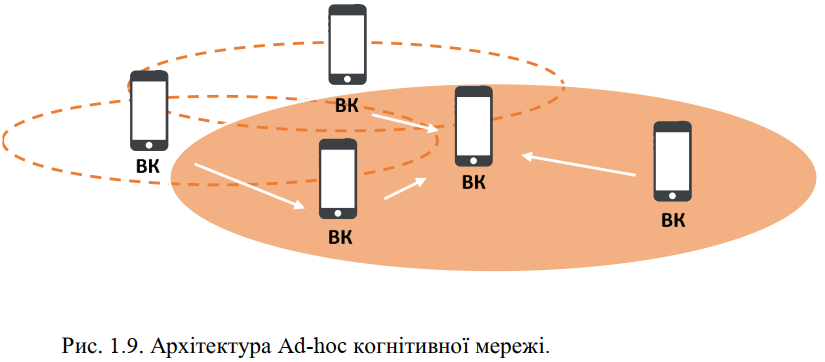 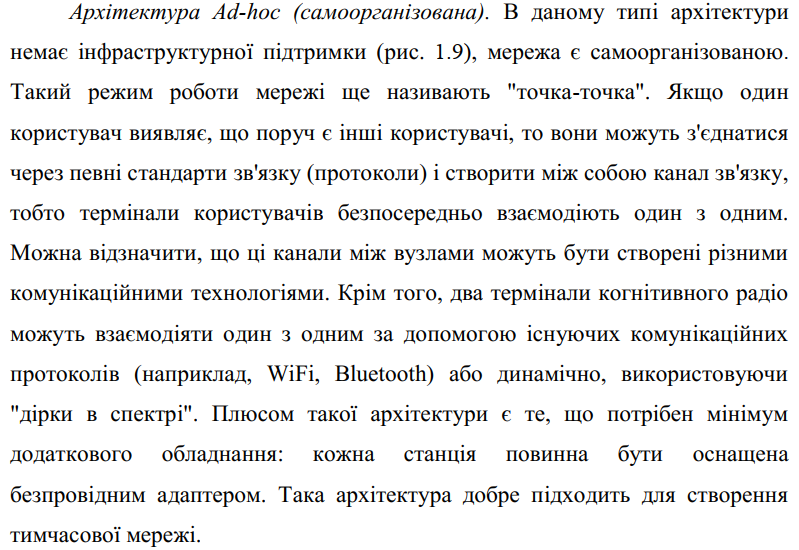 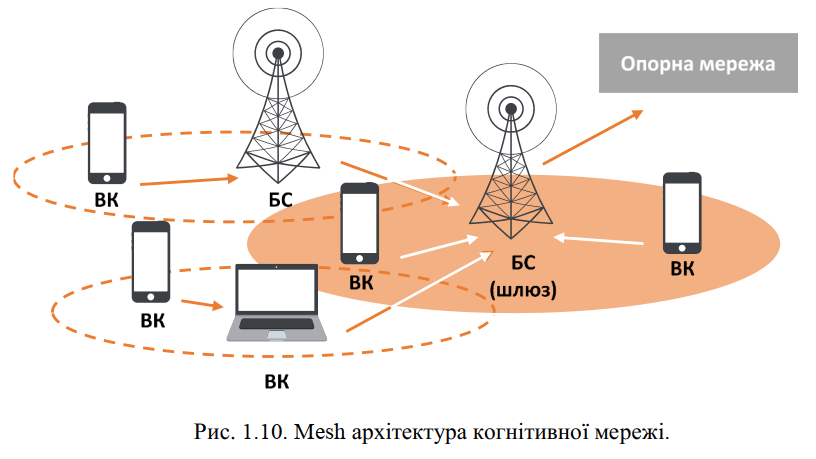 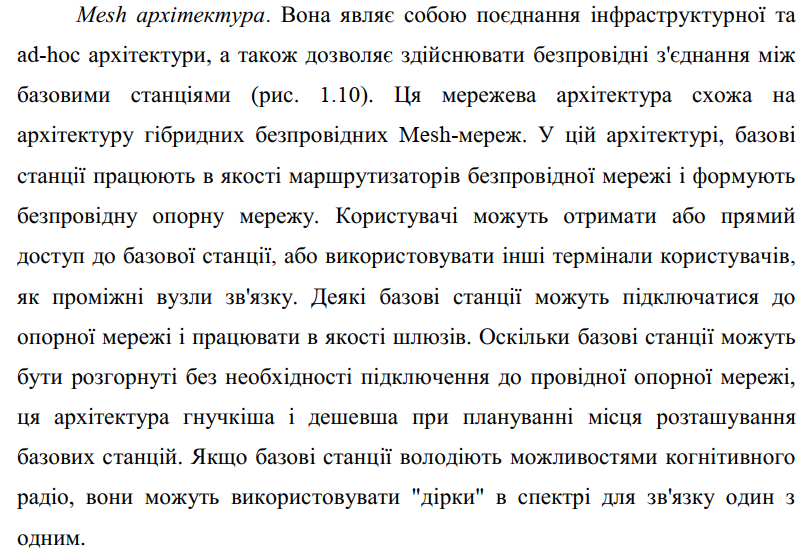 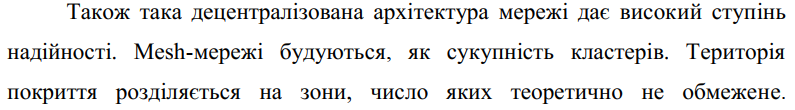 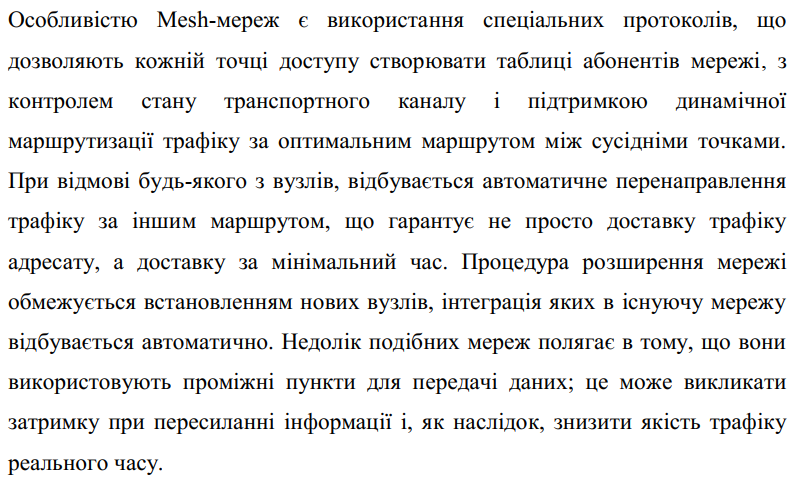 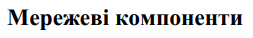 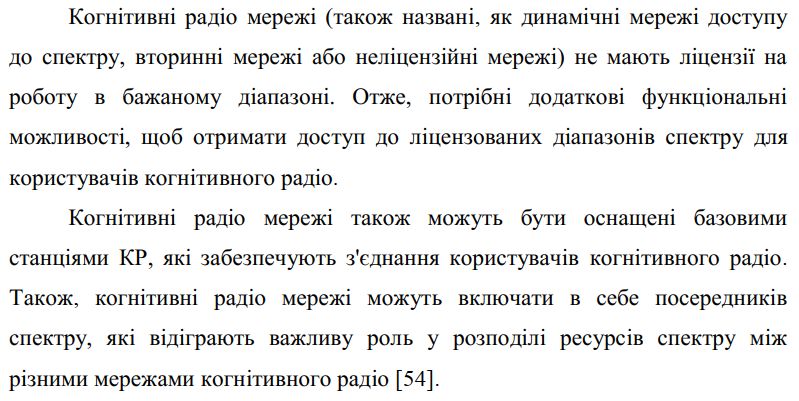 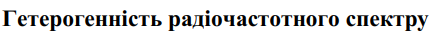 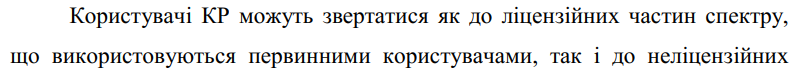 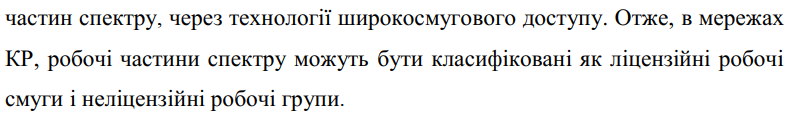 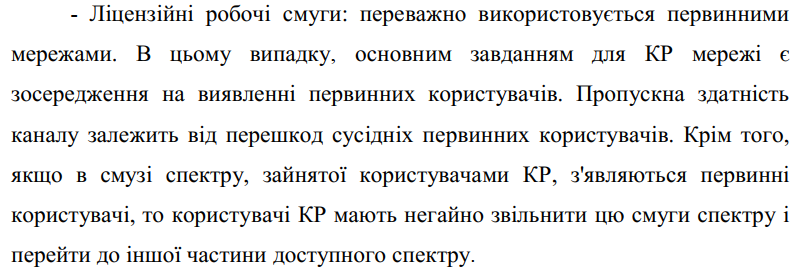 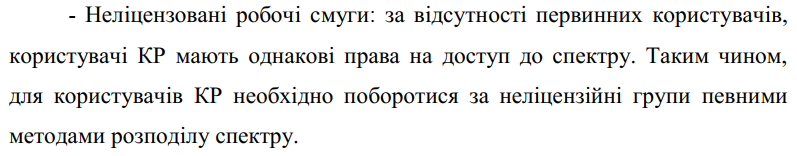 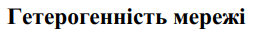 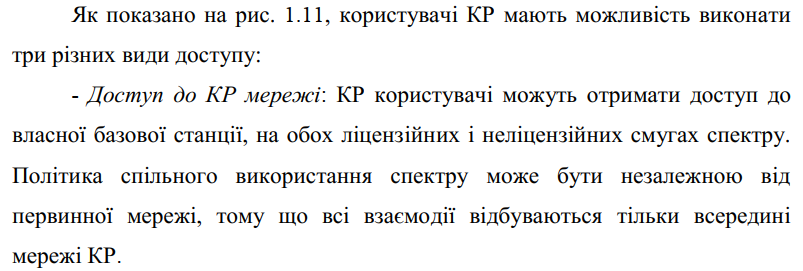 Доступ користувачів
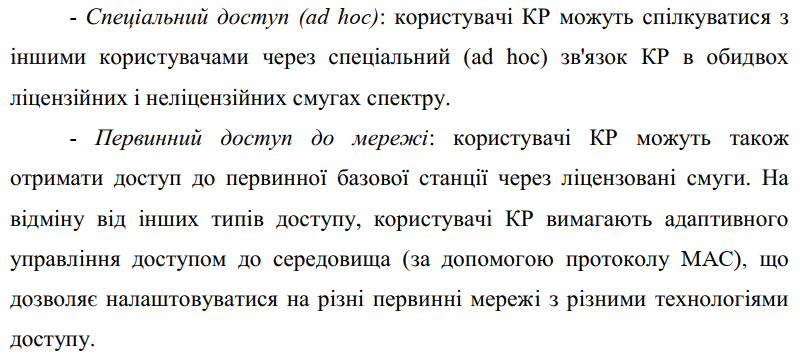 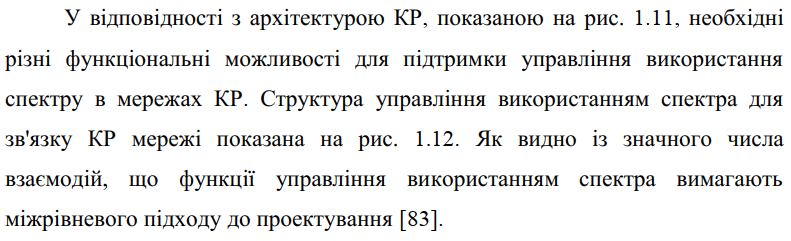 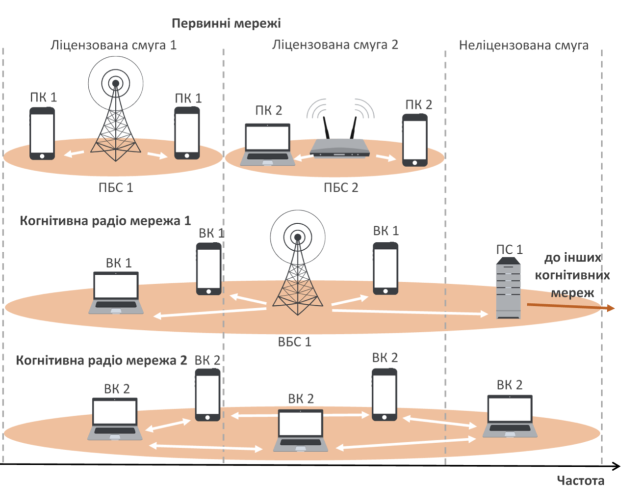 аа
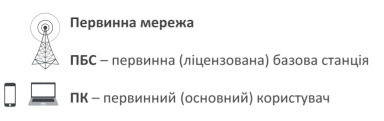 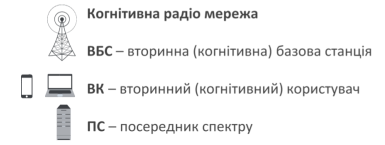 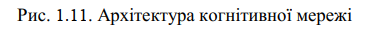 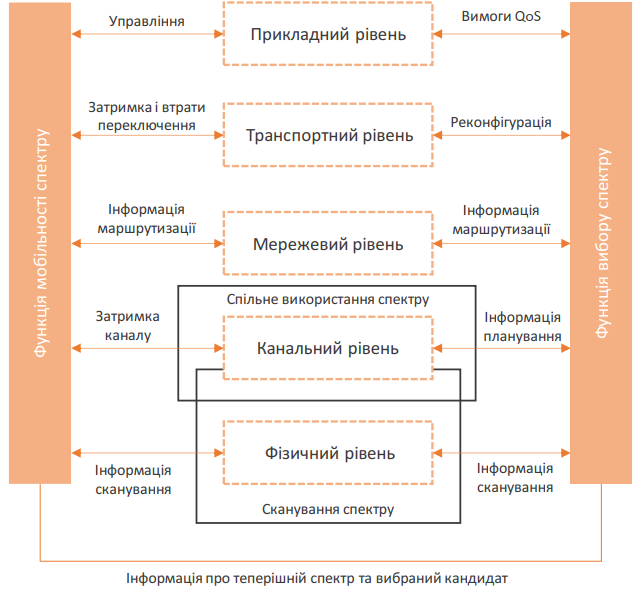 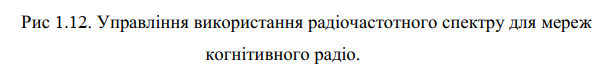 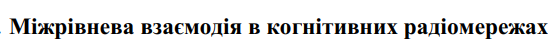 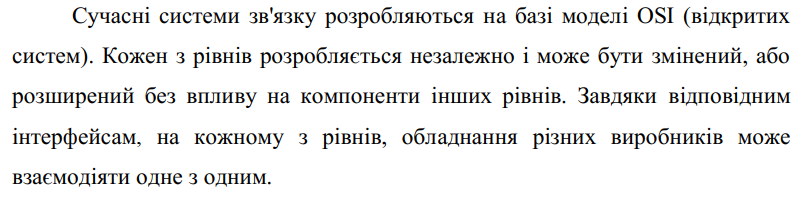 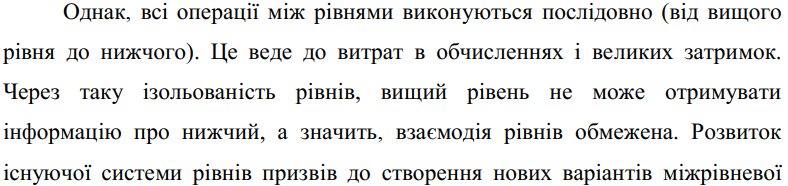 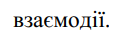 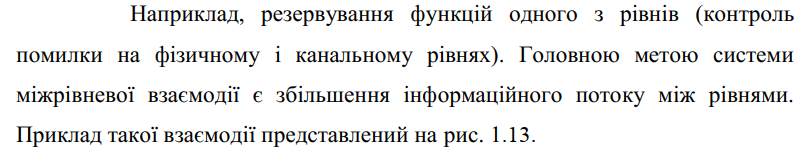 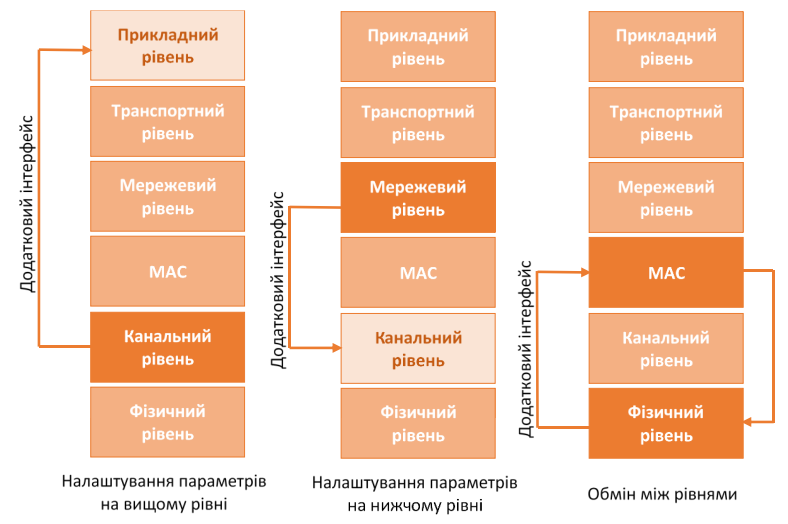 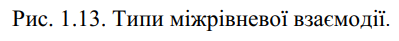 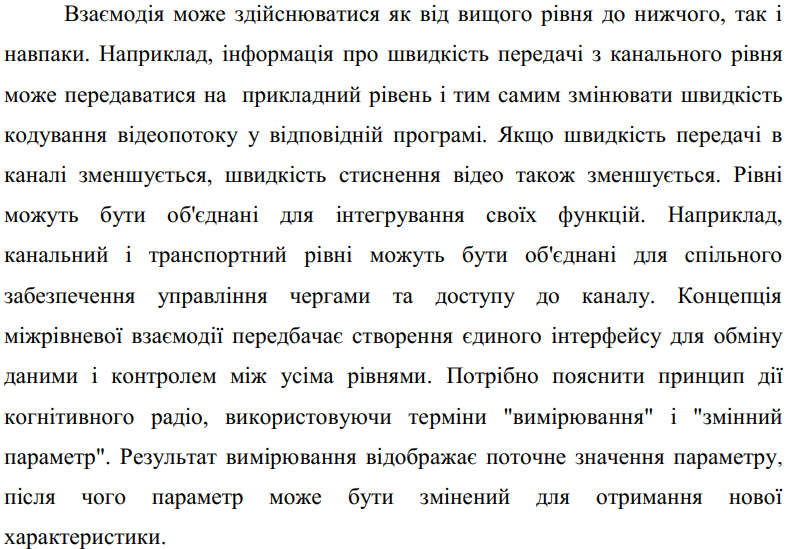 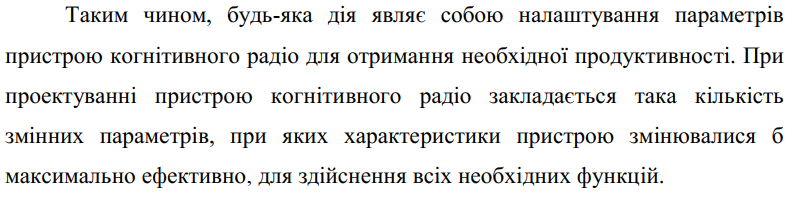 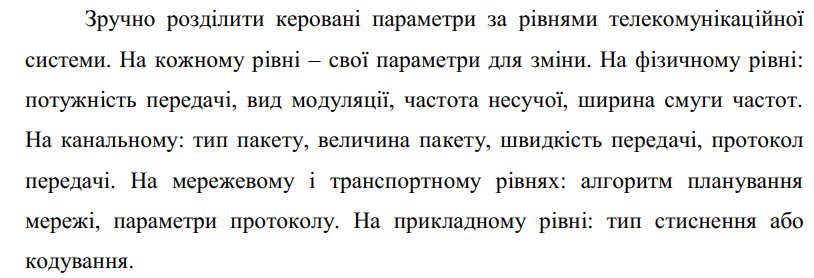 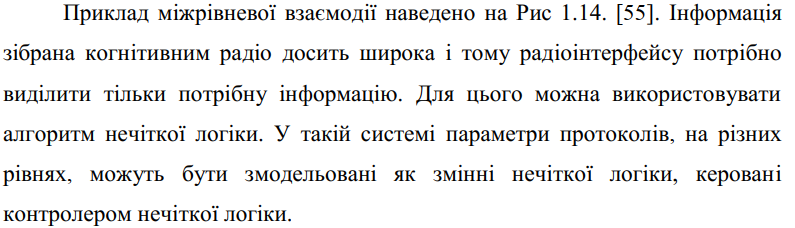 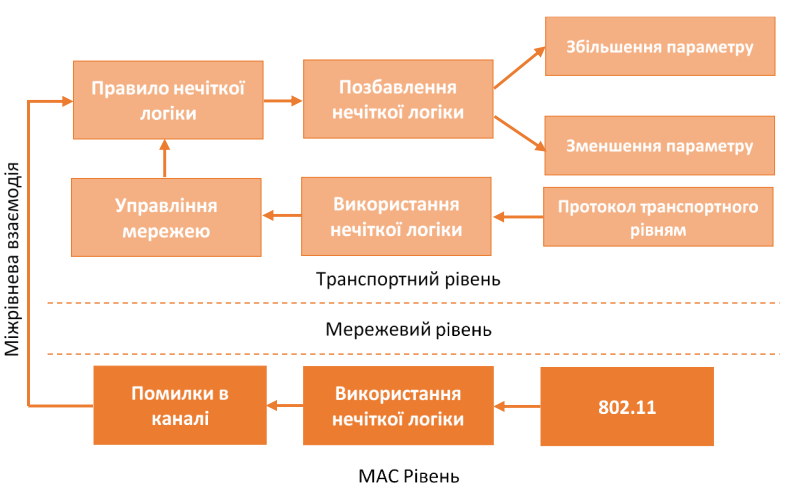 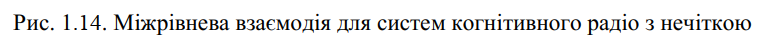